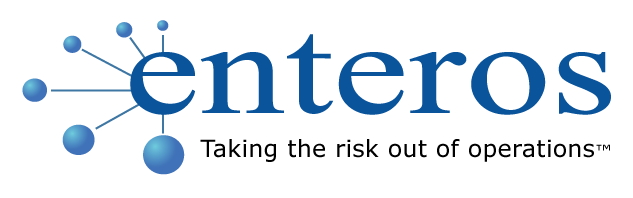 Deployment Agility Through Tier Testing

Hanan Hit,
NoCOUG President 2009
Agenda
Intro to testing
Load testing challenges
Tier load testing 
Snapshot standby databases 
Demonstration
2
Confused?
So Are we.
ORION
Load Runner
Availability  Testing
Hammerora
Rapid Bottleneck Identification
Oracle Application Testing Suite
Burn out testing
Real Application Testing
Test and Validate
Why?
46 percent of users permanently or temporarily abandoned their relationship with a preferred site because of technical difficulties or performance problems.
Source: Jupiter Media Metrix Consumer Study
Performance Testing
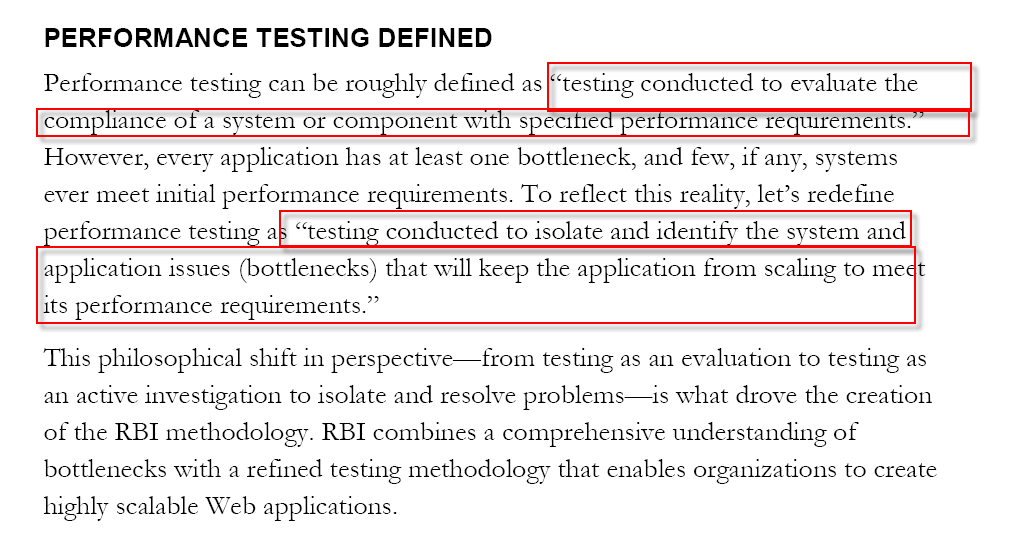 Load Testing Challenges
Test Development
Long development cycles for scripts and scenariosSimulated dataHuman resource intensive for test development
Automated data collectionAutomatic parsing of dataAutomatic script creation100% reliable and authentic production dataReduce scripting time
Load Testing Challenges
Results Analysis
Data analysis after collection of dataDifficult to interpret resultsLots of expertise required
Integrated software for deep-dive analysisVisual correlation across platforms, tiers, and clustersEasy interpretation of results
Throughput and Concurrency
Throughput 
The amount of data the system can support, measured in hits per second, pages per second and megabytes of data per second .
Concurrency 
Number of independent users simultaneously connected and using an application.
Database Tier
Infrastructure Tier
Application Tier
Database
Servers
Fire
wall
Fire
wall
Load 
Balancer
Storage
Streaming
Media 
Server
Web 
Servers
Load Test
Application
Servers
Gather
Metrics
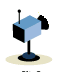 Measure Performance …
Tier Load Testing
Diagnose by logical tiers
Create specific tests for application and database tiers
9
Ex: Back-end Database Testing
Traditional Testing
New Testing Method
1,000s of vUsers
Back-end Concurrent Active Sessions
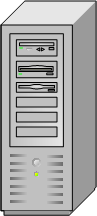 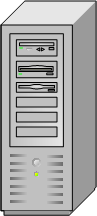 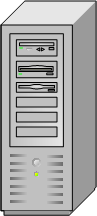 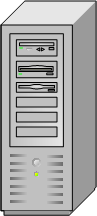 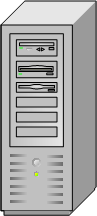 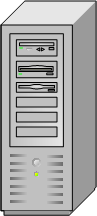 Database
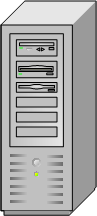 Middle Tier
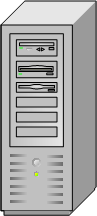 Less resources
UI independent
Less time
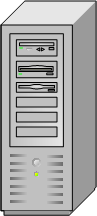 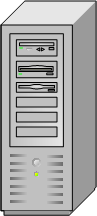 Concurrent Active Sessions
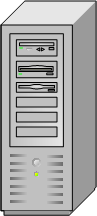 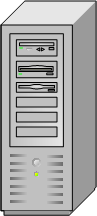 Database
Database Replay Overview
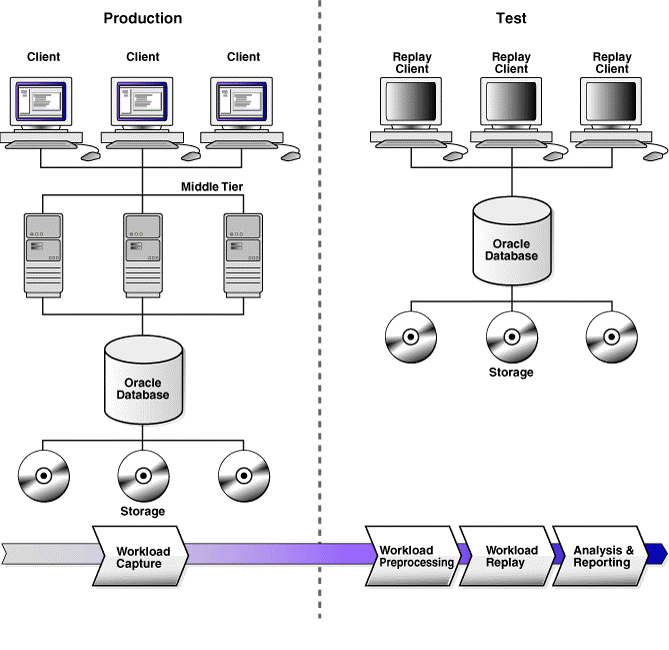 11
Test and Validate
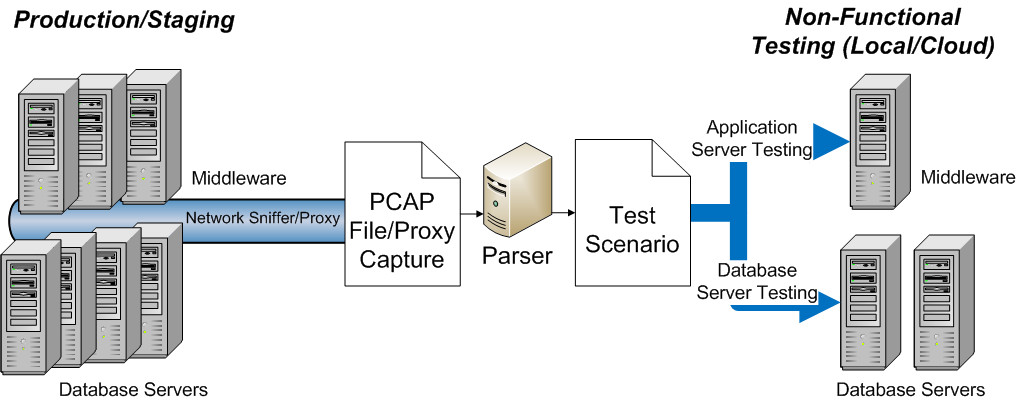 100% authentic production load reproduction
Unified back-end and front-end load testing
OATS
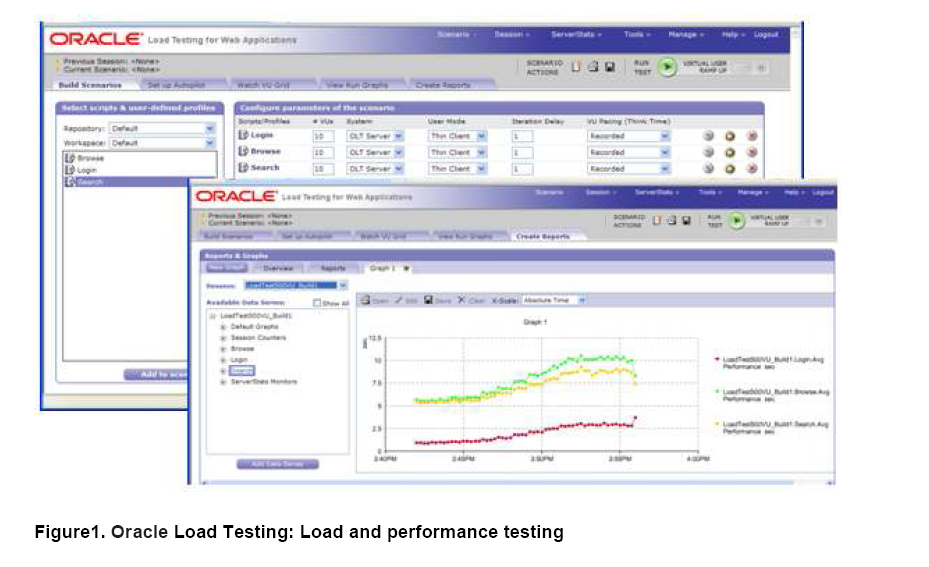 13
Snapshot Standby Databases
Ability to open a physical standby database for testing or QA purposes while simultaneously collecting production changes for immediate application in case disaster recovery is required.
snapshot standby database still accepts redo information from its primary but it does not apply the redo to the database immediately; instead, the redo is only applied when the snapshot standby database is reconverted back into a physical standby
14
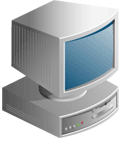 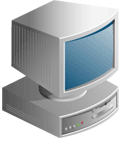 Setting Up Test Environment Using Snapshot Standby Databases
Physical standby database
Redo 
stream
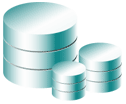 Open database
Back out changes
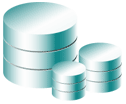 Redo 
stream
Perform testing
Snapshot standby database
SQL> ALTER DATABASE CONVERT TO SNAPSHOT STANDBY;
Steps for Snapshot Standby Load testing
Prerequisite – 
Oracle Database 11g installation (software and db installed) on 1 server and Oracle Database 11g software only on 2nd server
Enable Flashback database on the Physical standby if not already enabled
Convert the Physical standby to a Snapshot standby
Verify that the redo is still being shipped to the standby
Execute Load test
Verify DML on few tables
16
Steps for Snapshot Standby Load testing
Convert the snapshot standby back to a Physical standby
Switch logs on the primary
Stop the apply process when the standby is caught up with the primary 
Open the physical standby database read only
Shutdown and restart physical standby 
Restart the MRP process 
Verify that the Snapshot changes no longer exist
17
Creating Physical Standby with RMAN
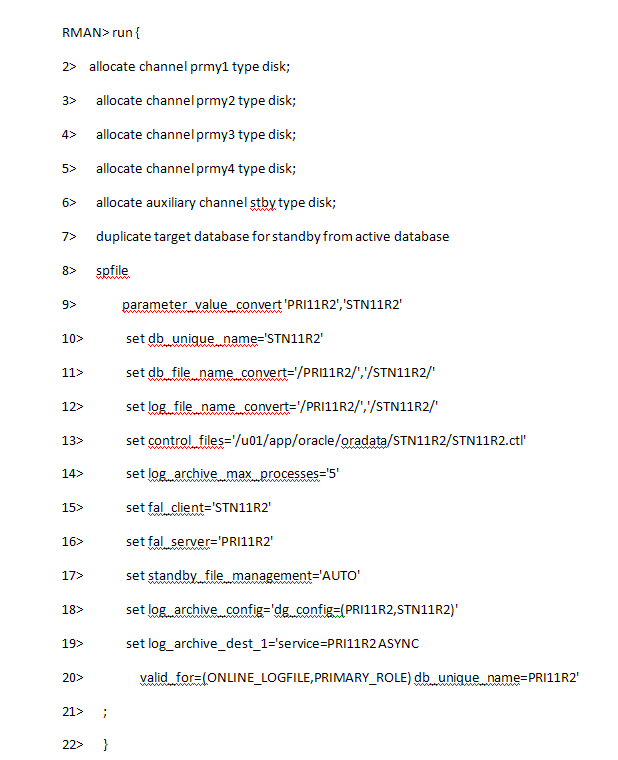 18
Start the MRP and Broker Creation
Standby
Primary
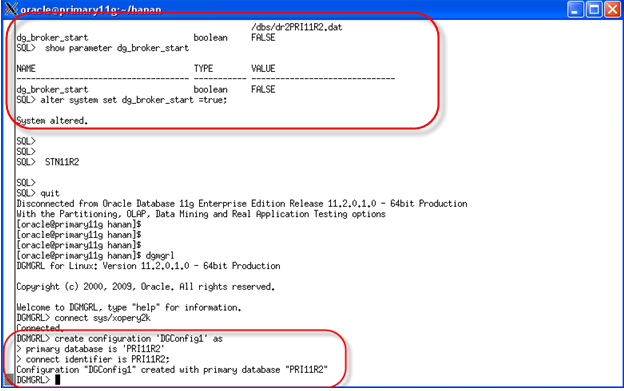 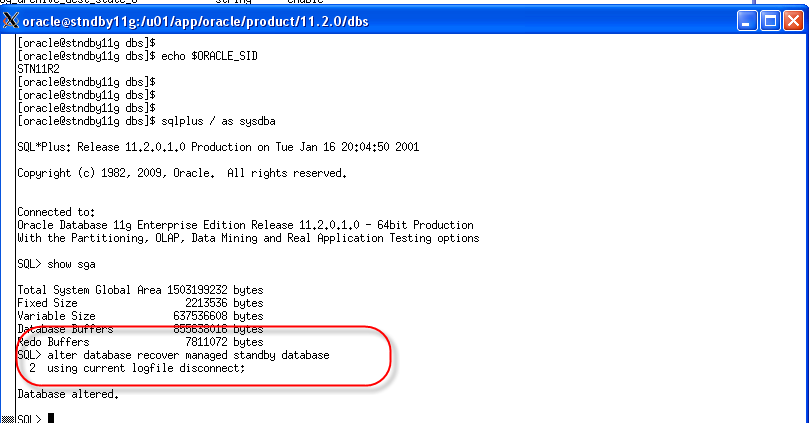 19
Add your physical standby database to the broker configuration
20
Convert the Physical Standby Database to a Snapshot Standby Database
Standby
Standby
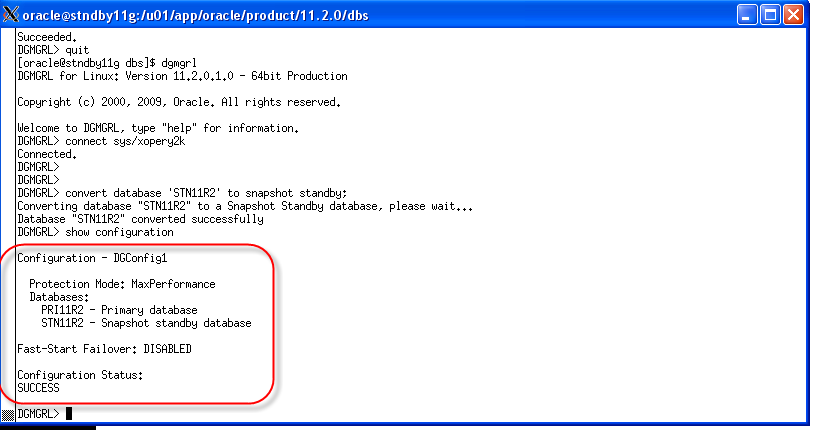 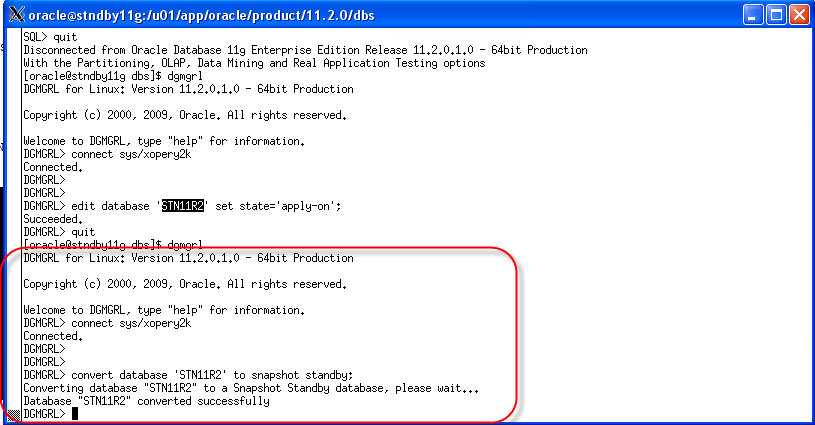 21
Execute Load Test
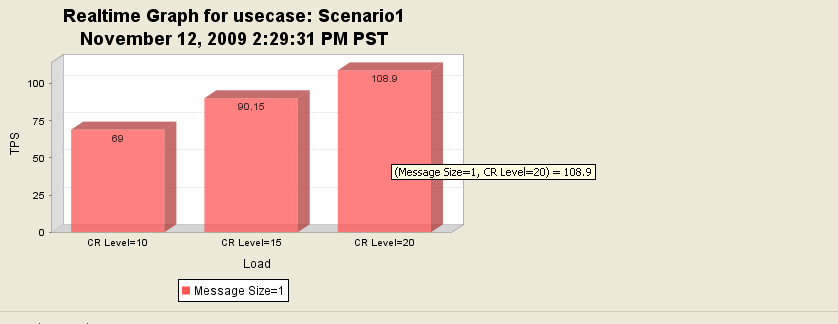 Converting the Snapshot Standby Database to a Physical Standby Database
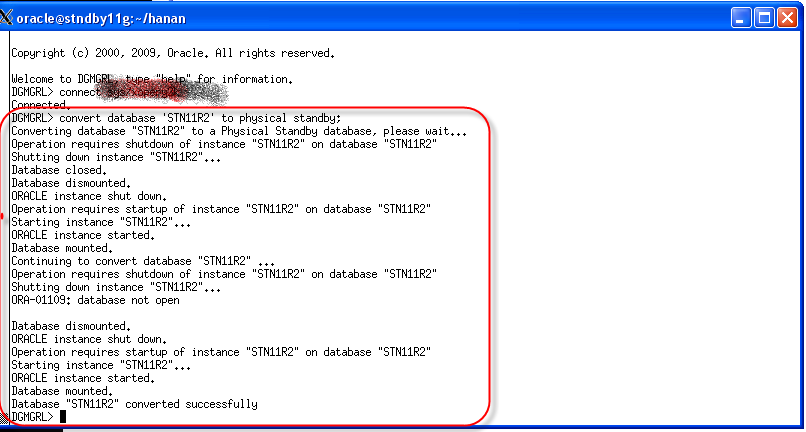 23
Stop the MRP and Open the physical standby database in read-only mode
Standby
Standby
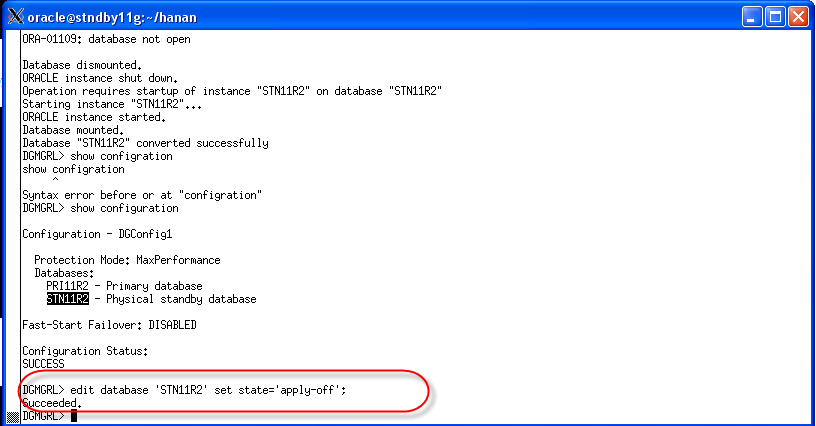 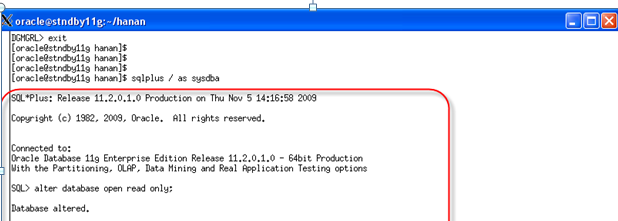 24
Shut down the physical standby database and restart it in MOUNT mode
Standby
Standby
Invoke DGMGRL and restart the MRP process
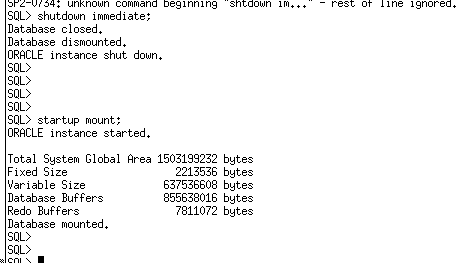 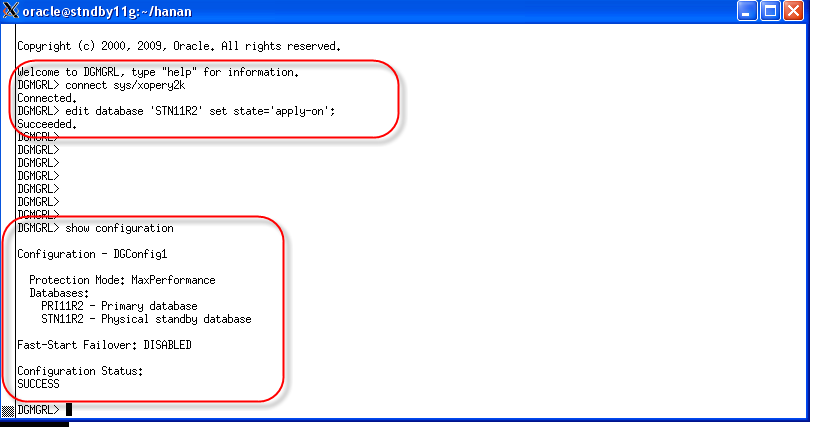 25
Appendix
Tackle Load Testing Challenges
Development, Results Analysis, Reusability
Automate test development
Use production data
Secure in-cloud load testing
Integrated deep-dive analysis
Easy interpretation of results
Back-end testing 
Use less resources
Use real production hardware
CPU Patch has to be tested
Long development cycles
Simulated data
 Difficult to interpret results
Lots of expertise required
High cost and resource intensive
Dedicated / Shared Labs 
Only when application Change
[Speaker Notes: Testing, such as Performance testing, Business Infrastructure Scalability Load Testing, High Availability load testing and stress tests takes time. Time to create scripts, scenarios and then more importantly to identify problems and especially to identify unobvious potential problems. There is also an added cost because traditional testing is done via the front end, so any UI changes also mean changes to the scripts written. In addition, testing in the past has been simulated using artificial business flows that don’t truly represent real production activities. It is also a joint effort between many parties, business analysts, infrastructure and operations to name a few. All this said we provide a new way to perform load testing easier and more confidently. Oracle confirms this direction with their development of Real Application Testing. Only we can do what they do across platforms, across tiers, and across clusters, also including parameterization.]